МишечкинаСветлана Александровнаучитель химии и биологииМКОУ «СОШ №2 Г Усть – Джегуты»
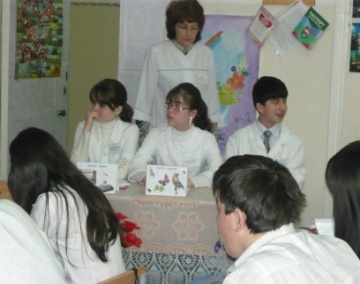 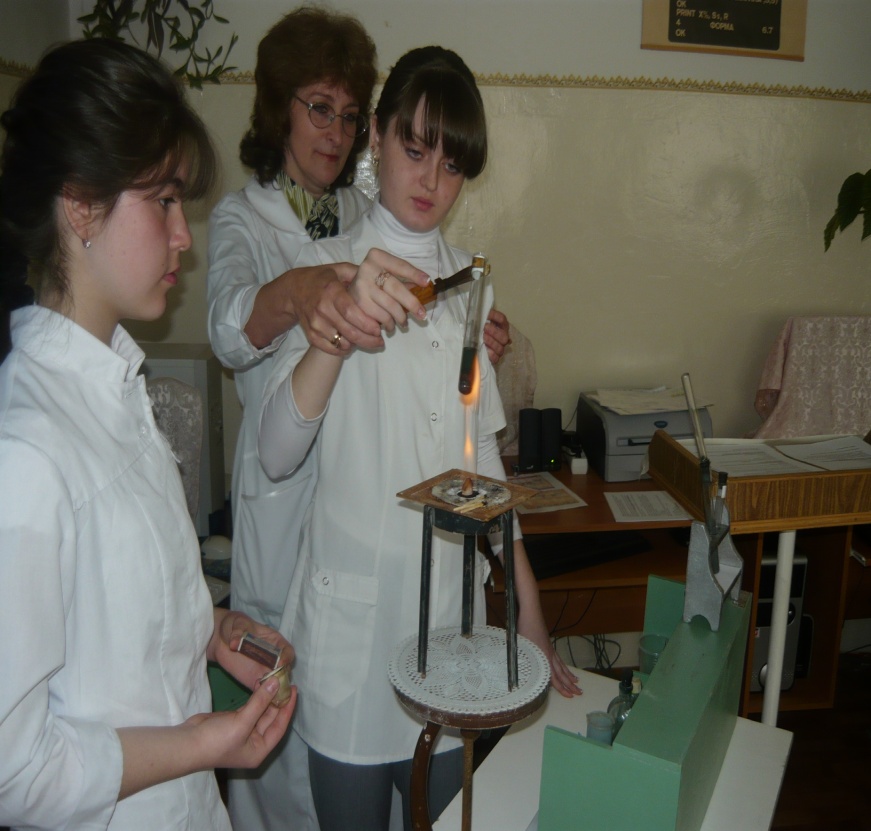 «Oxygenium … Oxygenium … сохраните!!!»
Небесный металл(Железо)
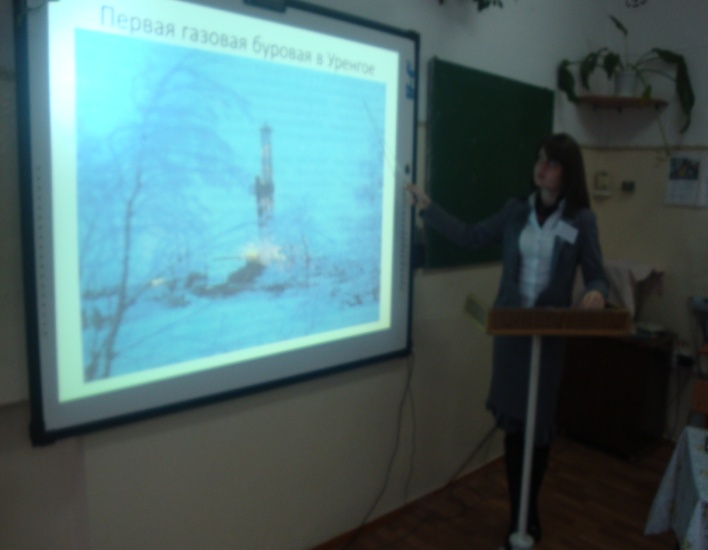 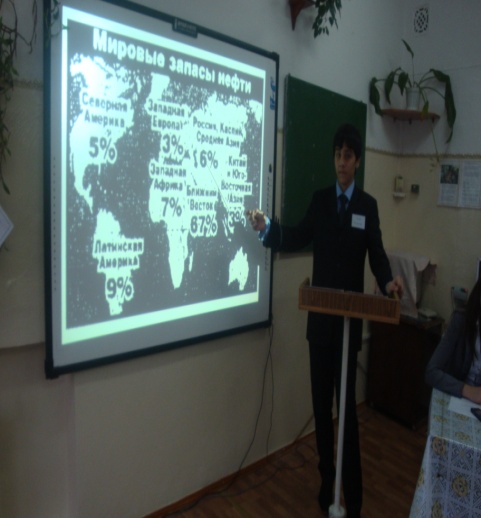 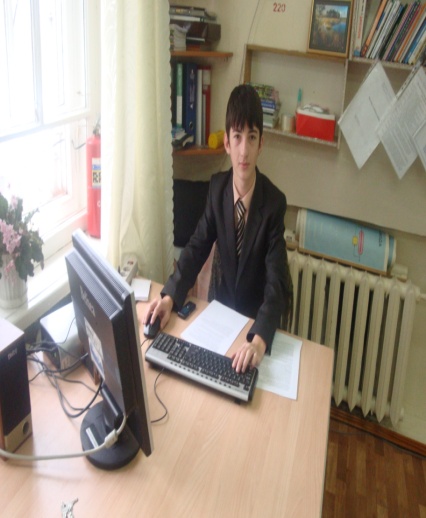 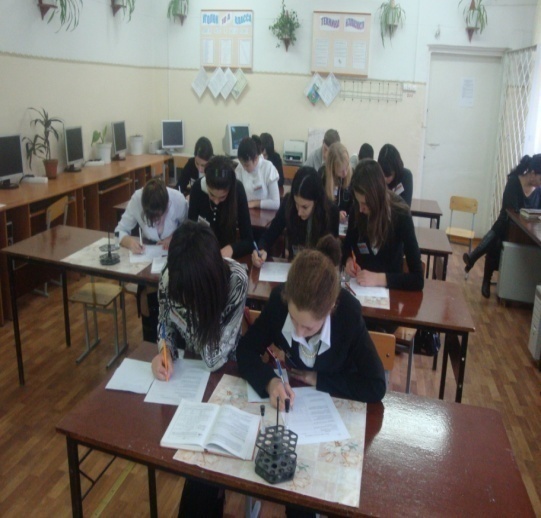 Антропогенный фактор
« Инновации сегодня – стандарт завтра».